НАЙДИ 
          ПАРУ
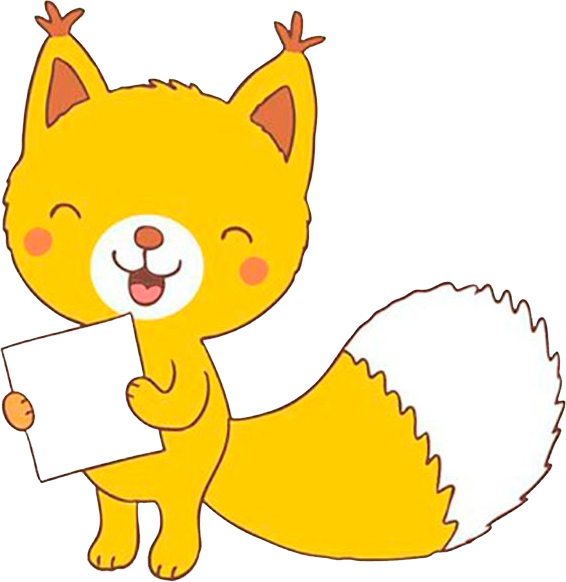 ?
?
?
?
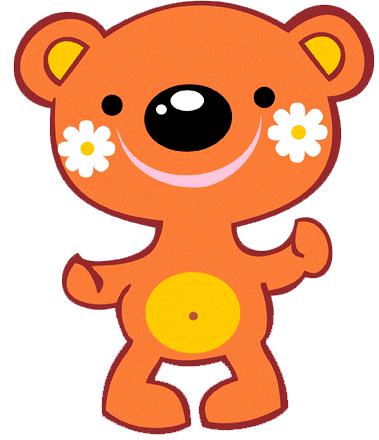 1
2
3
4
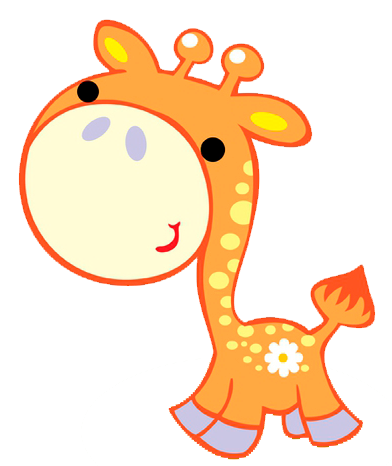 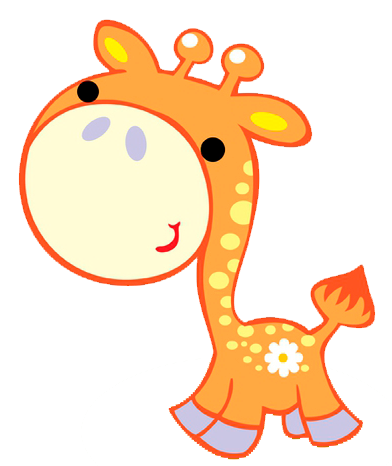 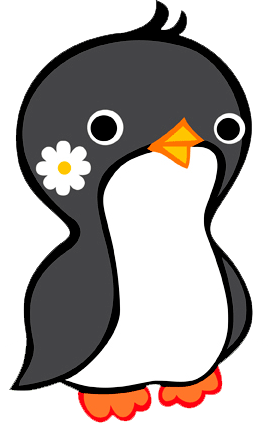 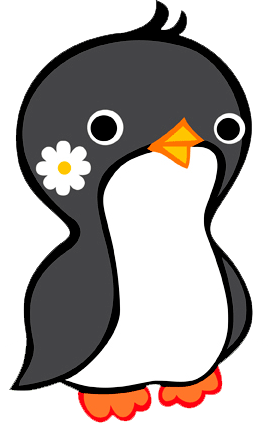 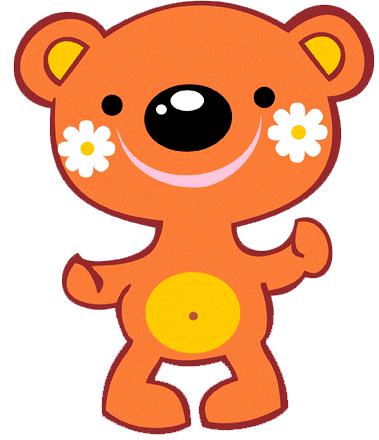 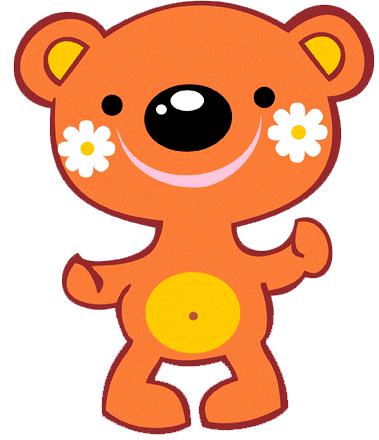 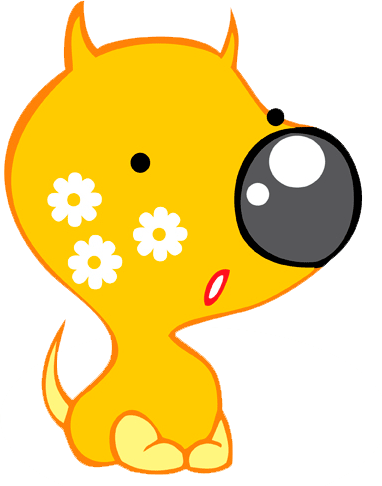 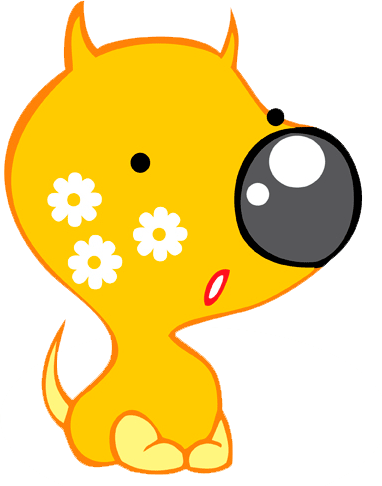 5
6
7
8
МОЛОДЕЦ!
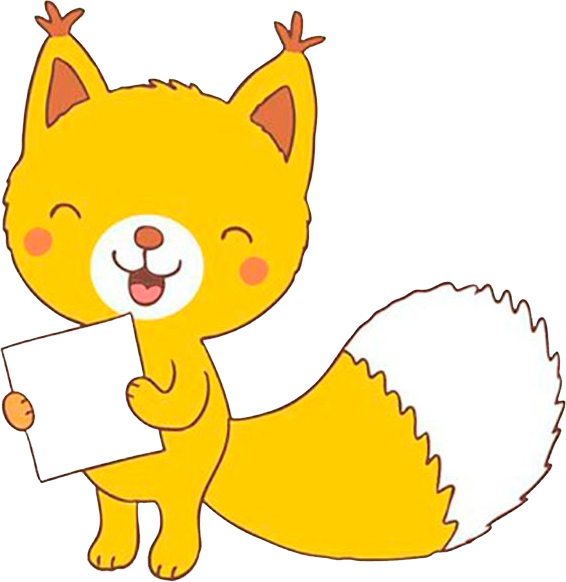 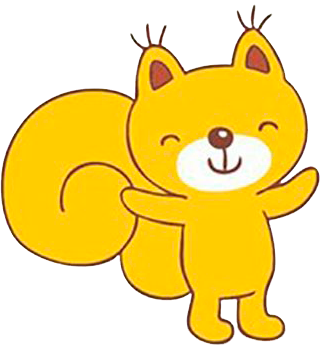 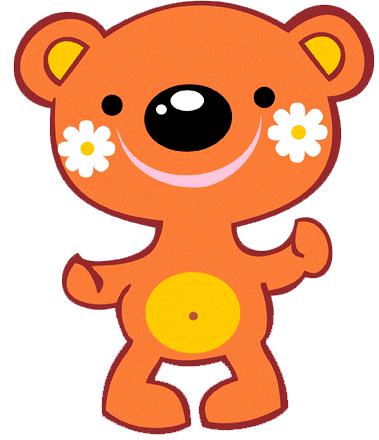 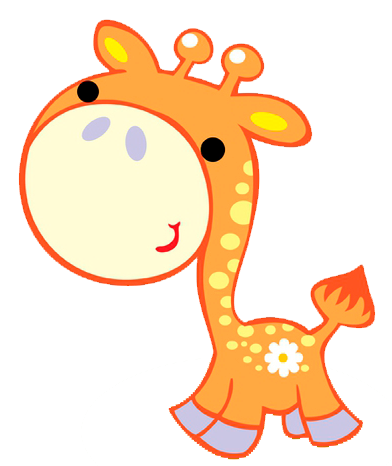 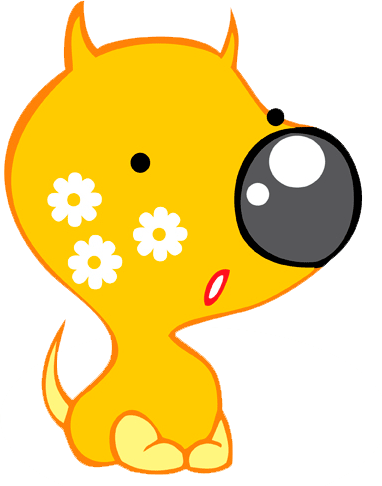 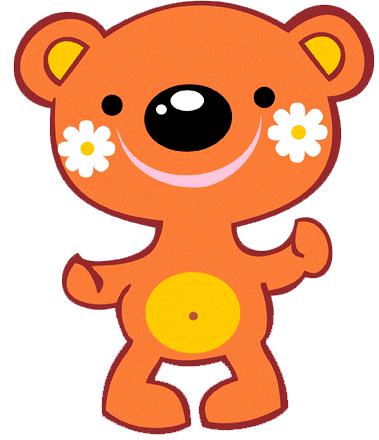